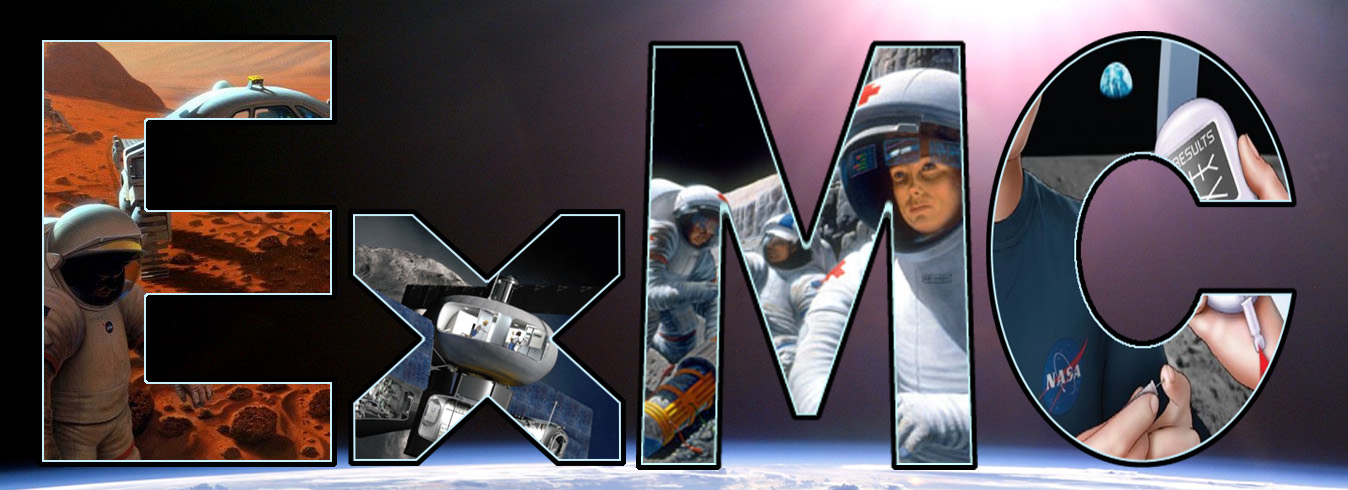 Exploration Medical CapabilityIntroduction and Project Goals
Technology Exchange Meeting
January 14, 2016
Tony Lindsey MS, PhD
Element Data Scientist
Biomedical informatics
Stanford School of Medicine
Objectives
Overview of Exploration Medical Capabilities Element
ExMC Mission and Responsibilities
ExMC Medical System for Space Exploration
Risk Reduction and Medical Capability
Summary
Introduction
Space Medicine Operations
SD
Human Research Program
(HRP)
Exploration Medical Capability (ExMC) Element
ExMC Element Organization
Data Architecture

Medical Decision Support
Exploration Medical Capability (ExMC) Element


Manager – Mike Canga

Deputy Manager – Bara Reyna, D Eng

Scientist – Erik Antonsen, MD, PhD

Deputy Scientist – Ronak Shah, DO, MBA

Element Integrators – Jennifer Goss

Element Integrator – Michelle Urbina
Ames Research Center (ARC)

Center Lead  
Tianna Shaw
Biosensors

Lab Analysis
Technology Watch
Integrated Medical Model
Physician CMO
Glenn Research Center (GRC)

Center Lead  
Sam Hussey
Consumables Tracking

Flexible Ultrasound

Oxygen Concentrator
Sterile Fluid Generation
Suction & Fluid Containment
Johnson Space Center (JSC)

Center Lead  
Kerry McGuire
Technology Watch
National Space Biomedical Research Institute (NSBRI)
Dorit Donoviel, PhD
Ginger Wotring, PhD
Concept of Operations
Pharmacy Provision
Personalized Medicine

Integrated Medical Model

MONSTR
Langley Research Center (LaRC)

Center Lead  
Matt Simon
Technology Watch
WBS Legend
Portfolio Management
Vehicle Integration

Medical Habitable Volume
Knowledge Development
Technology Development
Technology Watch
Technology Watch
Our Mission
The medical system supports healthy crew to enable completion of mission objectives. We are concerned with adverse health prevention not just catastrophic events.
To minimize mission medical risk through medical system development and integration into the overall mission and           vehicle design.
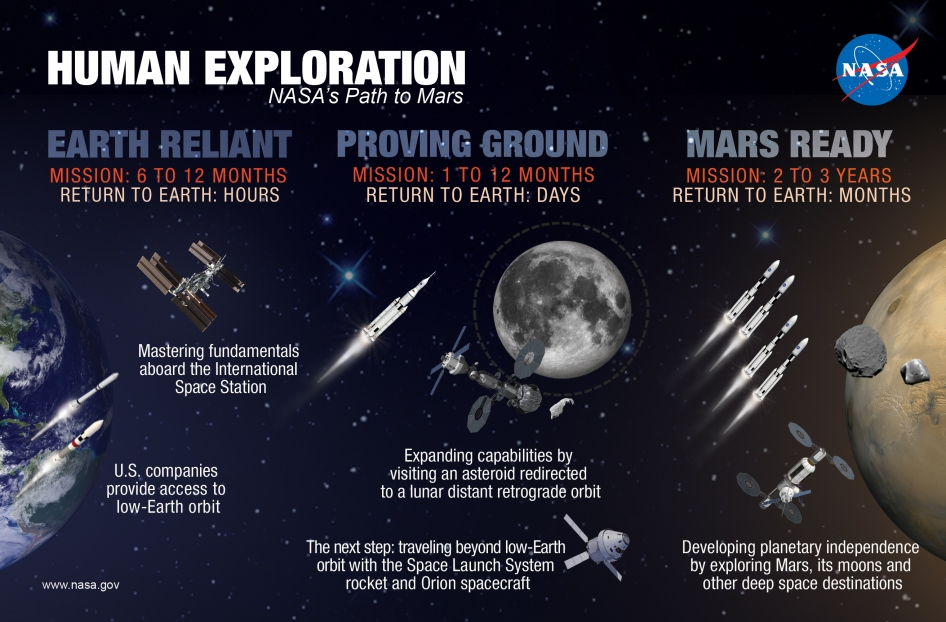 6
ExMC Responsibilities
Risk Title: 	Risk of Adverse Health Outcomes & Decrements in Performance due to Inflight Medical Conditions 

Description:	Given that medical conditions will occur during human spaceflight missions, there is a possibility of adverse health outcomes and decrements in performance during these missions and for long term health.

Other ExMC Risks:
Risk of bone fracture due to spaceflight induced changes in bone. 
Risk of ineffective or toxic medications due to long term storage. 
Risk of renal stone formation.
Spaceflight Medical Events Risk
Top 100 In Mission Medical Events and 30 Specific Human Risks
~100 Medical Events
 in IMM
~30 Specific 
Human Risks
Abdominal Injury
Abdominal Wall Hernia
Abnormal Uterine Bleeding
Appendicitis
Acute Diverticulitis
Anaphylaxis 
Eye Abrasions
Dental
Diverticulitis
Gall Bladder
Hernia 
Indigestion
Med Overdose/Reaction
Pancreatitis
Sepsis
……
…..
Aerobic Capacity
Dynamic Loads (overlap)
Electric Shock
HSDI
Immune (some overlap)
Micro (some overlap)
Muscle
Nutrition/Food
Neuro-vestibular
Long Term Osteoporosis
Medication Storage
Orthostatic Intolerance
Radiation (long term)
Sunlight Exposure
Team Cooperation
Acute Radiation
Altitude Sickness
Cardio
     Angina/ Myocardial Infarction
     Atrial Fibrillation/ Flutter
     Stroke
     Sudden Cardiac Arrest 
Back Pain
Behavioral/Depression
Bone Fracture
Carbon Dioxide (headache)
Celestial Dust Exposure
Decompression Sickness
EVA Injuries
Hearing Loss
Renal Stones
Sleep
Specific Toxic Exposure
Urinary Retention
VIIP
Goal – Develop a System
A comprehensive medical system to support the crew in Exploration Missions targeting autonomy.

In order to do this, ExMC will need integration with vehicle systems – single point solutions are not desirable for Exploration Missions. 

Networked Exploration Medical Information Support and Integration System 
Provide for centralized medical care
Enhance available knowledge base
Provide for electronic training needs
Monitor supplies for crew
Monitor crew as needed
Streamline communication with ground flight surgeons
Decrease likelihood of medical errors
Medical System Capture Diagram
Imaging
Devices
3-D Printing
Medications
Medical Equipment
Sensors
Performance
Biomonitors
Environmental
EVA
Exercise
Behavioral
Behavioral Monitor
Exercise Monitor
Rehab
Data Streaming
Training
Caregiver Interface
Tracking
EMS
Medical Procedures
Imaging Techniques
Behavioral Intervention
Consumables
Food
Medications
Fluids
Medical Eq.
EMR
AMP
Intelligence Augmentation
Displays / Conferencing
References
Pharmacologic
Toxicologic
Medical Imaging
Training Modules
Up-To-Date TM
Models
Vehicle Data Interface
Medical Decision Support
IMM
MONSTeR
Digital Astronaut
Radiation
Telemedicine
Semi-autonomy
Autonomy
How to decompose the work
Incremental and Iterative Approach
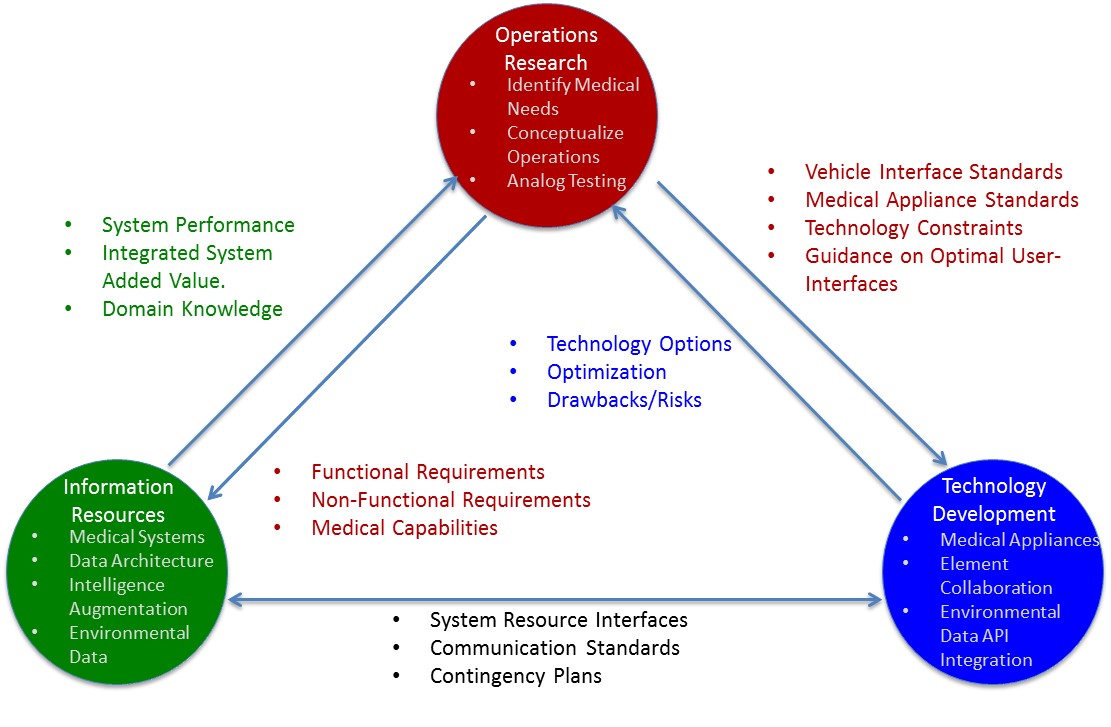 Pedigree:
DoDAF
Relationships between research divisions in the Exploration Medical Capability Element.
Gap Restructuring Enables System Creation
Safe and Effective Pharmacy
Oxygen Delivery
Medical Suction
Ultrasound Imaging
Laboratory Analysis
Biosensors/EKG
concept of operations
pharmacy recommendation
select technologies
Risk
integrated medical system
optimized medical system
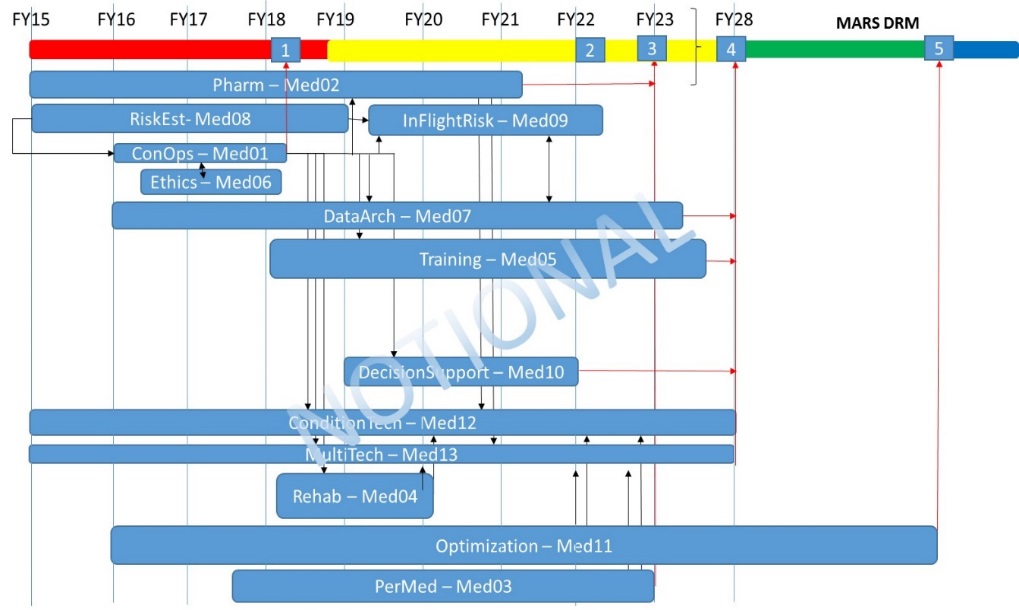 1
2
4
5
3
Capability
Summary
These gaps lead to a conceptual progression for medical system development to replace single point solutions for exploration mission medical needs.
Analog version testing of this system with operational flight surgeons ensures medical operations relevance.

Specific deliverables from this structure buy down the primary medical risk in a step-wise fashion through creating medical capability.

This necessitates integration with vehicle design concepts early in the design cycle.